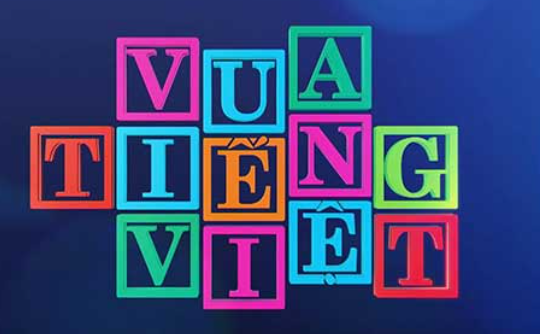 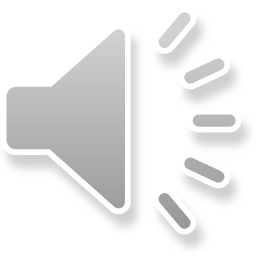 Đây là từ gì?
u/h/i/n/h/t/ề
TÊN CÔ NHÉ: THU HIỀN
HẾT GIỜ
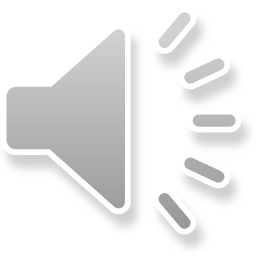 Đây là từ nào?
á/n/s/s/h/o/s/h/â/ố/p/n
ĐÁP ÁN: SO SÁNH PHÂN SỐ
HẾT GIỜ
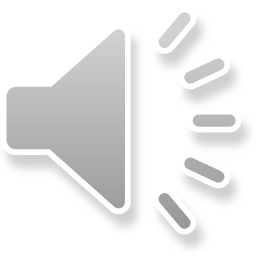 Đây là từ nào?
y/đ/n/ồ/m/u/g/ẫ/q/u
ĐÁP ÁN: QUY ĐỒNG MẪU
HẾT GIỜ
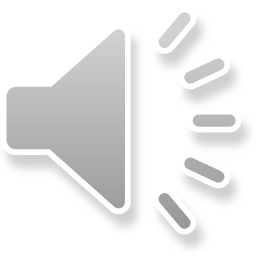 Đây là gì?
t/s/ử/ố
ĐÁP ÁN: TỬ SỐ
HẾT GIỜ
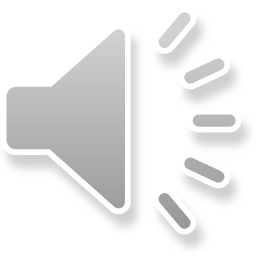 Đây là gì?
d/ỗ/s/ư/n/g/ơ/h/n/ố
ĐÁP ÁN: HỖN SỐ DƯƠNG
HẾT GIỜ
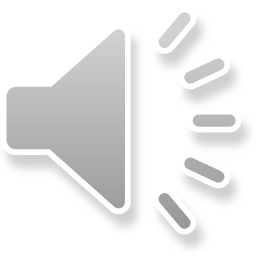 BÀI 2. SO SÁNH CÁC PHÂN SỐ. HỖN SỐ DƯƠNG
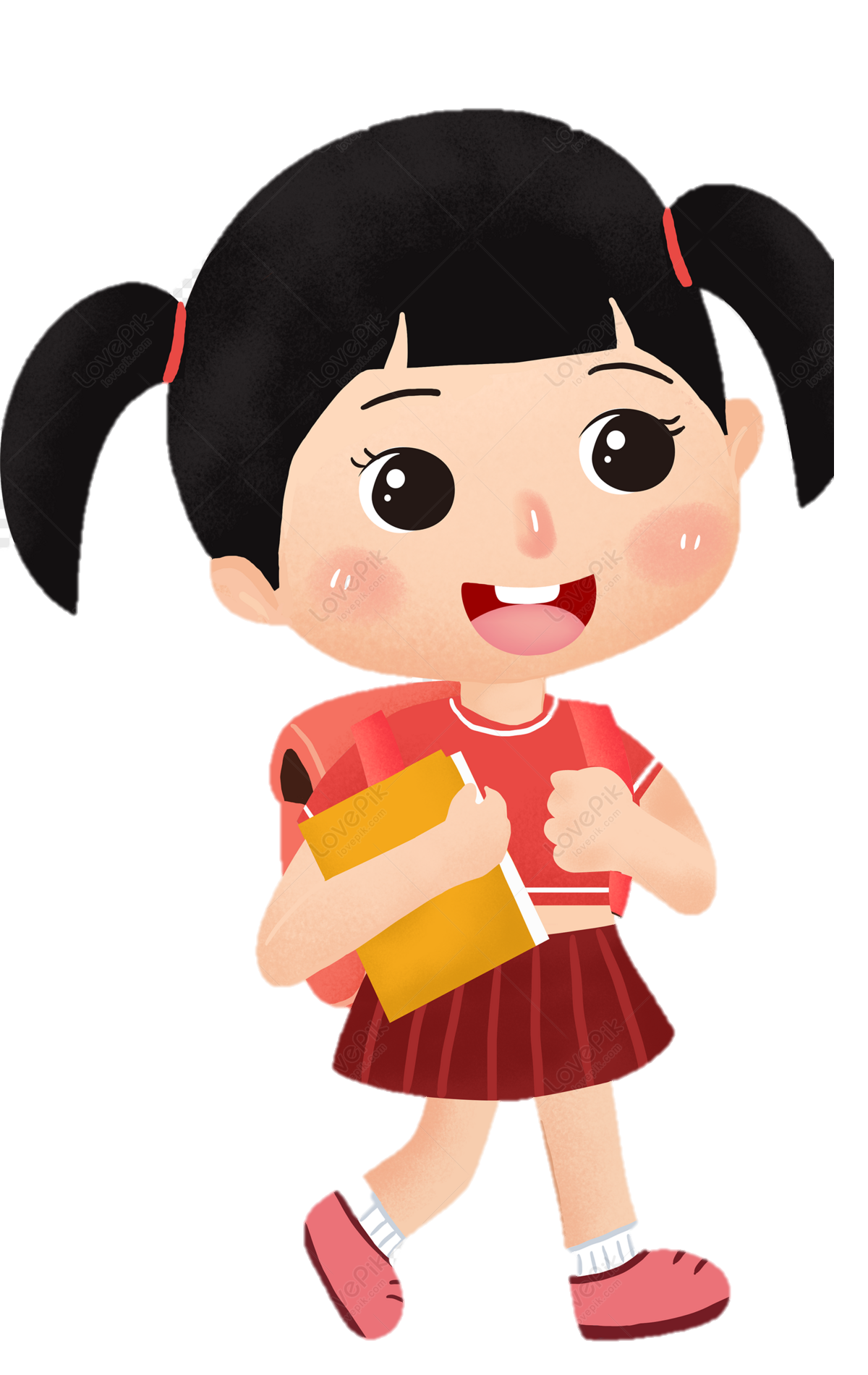 GV: Nguyễn Thị Thu Hiền – THCS Nguyễn Bỉnh Khiêm
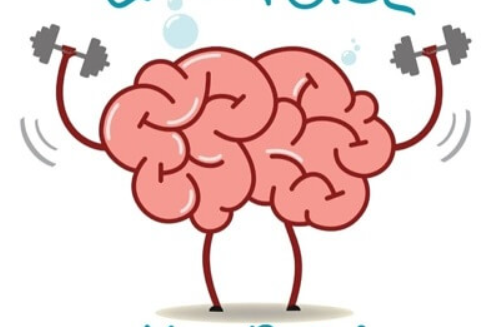 TRÍ NHỚ SIÊU PHÀM
Hình thức: Cá nhân 
Nhiệm vụ: Đọc nội dung I trong sách giáo khoa trong 2p, cố gắng ghi nhớ nhiều nhất có thể.
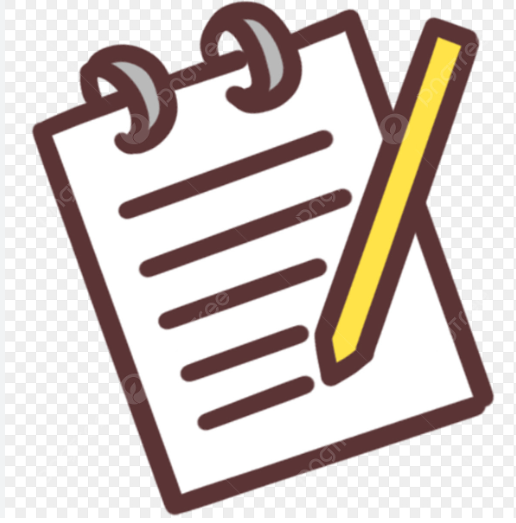 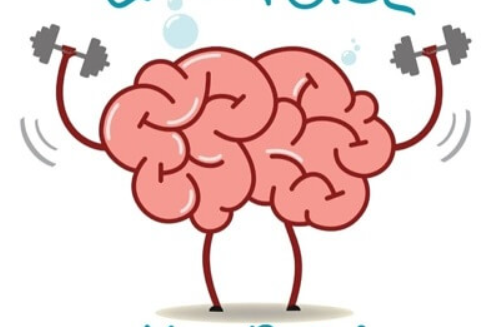 TRÍ NHỚ SIÊU PHÀM
Hình thức: Cá nhân 
Nhiệm vụ: Ghi lại tất cả các điều đã nhớ được.   
Báo cáo: Vòng tròn
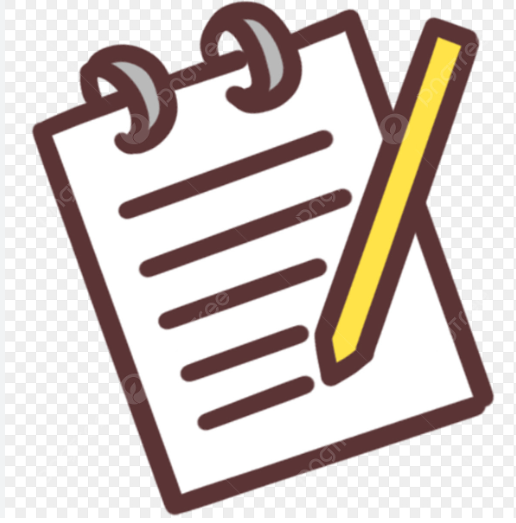 HOẠT ĐỘNG CÁ NHÂN
Hình thức: CÁ NHÂN 
Nhiệm vụ: Giải bài toán nhận được
THÁP TRÍ TUỆ
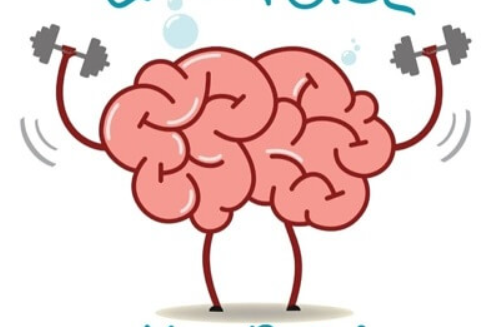 Hình thức: Nhóm 4
Nhiệm vụ: Hãy sắp xếp các phân số từ nhỏ đến lớn 
Đánh giá: Kiểm tra chéo
HOẠT ĐỘNG CÁ NHÂN
Hình thức: CÁ NHÂN 
Nhiệm vụ: Giải hoạt động 3 SGK/32
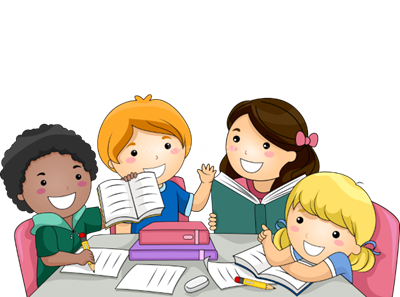 HOẠT ĐỘNG NHÓM
Giai đoạn 1: 
Nhận đề  (sơ đồ) và  làm cá nhân vào vở (1p)
Nghe hiệu lệnh “CHUYỂN” để chuyển đề theo sơ đồ
Nhận đề mới và tiếp tục làm vào vở ( 1p)
Lặp lại thao tác “CHUYỂN” 3 lần 
Giai đoạn 2:
Tạo nhóm 4 để thống nhất câu trả lời (1p)
Gọi bất kì 1 thành viên lấy điểm nhóm.
Chuyển
1
2
Chuyển
Chuyển
4
3
Chuyển
BÀI HỌC
Con học được điều gì sau tiết học?